Historic Preservation Commission
April 26, 2018
National Register Nomination
4/24/2018
Shores Mueller Company
Known as the Shores Event Center at 700 16th St. NE
Nomination pursued by property owner
Documentation information indicates Criteria A & C are applicable.
4/24/2018
HPC Role
Apply Bulletin 15 from NPS (NRHP Criteria)
A. 	That are associated with events that have made a significant contribution to the broad patterns of our history; or 
B. 	That are associated with the lives of significant persons in or past; or 
C. 	That embody the distinctive characteristics of a type, period, or method of construction, or that represent the work of a master, or that possess high artistic values, or that represent a significant and distinguishable entity whose components may lack individual distinction; or 
D. 	That have yielded or may be likely to yield, information important in history or prehistory.
4/24/2018
Recommendation
Concur with NRHP documentation Criteria A & C are the most appropriate for this structure. 
Recommend to Council and SHPO structure be added to NRHP
4/24/2018
4/24/2018
Certificate of Appropriateness
1638 3rd Ave SE
Project Description
Construction of a new single-family home and detached accessory structure (garage)
Two story structure
1638 3rd Ave SE
4/24/2018
1638 3rd Ave SE
4/24/2018
1638 3rd Ave SE
4/24/2018
Materials
Wood frame structure
LP Smart Siding 
Wood based siding 
Premium vinyl windows 
Fiberglass front door
Asphalt roof 
Matches adjacent properties
4/24/2018
Historic District Guidelines Streetscapes
Recommended: 
New construction that matches the style of the neighborhood. 
Flexibility in contemporary building materials and technologies.
Not Recommended:
Blank facades
Uneven set backs
Contemporary designs
Not retaining components of the original structure (a porch or dormers for example)
4/24/2018
SOI Standards for Rehabilitation
“9. New additions, exterior alterations, or related new construction shall not destroy historic materials that characterize the property. The new work shall be differentiated from the old and shall be compatible with the massing, size, scale, and architectural features to protect the historic integrity of the property and its environment.

10. New additions and adjacent or related new construction shall be undertaken in such a manner that if removed in the future, the essential form and integrity of the historic property and its environment would be unimpaired.”
4/24/2018
Analysis
Massing, Form, & Site Design: 
2 story design
Front porch
Detached garage
Contextual front-yard setback

Consistent with Guidelines: All of these features are similar to adjacent homes and help the home fit into the surrounding historic context.
4/24/2018
Analysis
Summary: 
Design, form, style, massing, and setbacks match existing neighborhood. 
Home does not detract from historical context. 
Addresses a gap within an otherwise intact block, which strengthens the historic streetscape
Consistent with SOI standards & Guidelines
4/24/2018
Recommendation
Staff recommends approval of project; 
Consistent mass, form, setbacks and style with surrounding homes; 
Consistent with the intent of the Guidelines and SOI standards; 
Consistent with the City’s Comprehensive Plan;
4/24/2018
Actions
Approve as submitted; or
Approve with modifications agreeable to the applicant; or 
Deny the application; or 
Request additional information.
4/24/2018
4/24/2018
Certificate of Appropriateness
1714 Blake Blvd SE
Project Description
Construct a new 12x20 single story addition to west side of primary structure.
Window on the rear west elevation of the primary structure will be expanded to a doorway.
4/24/2018
1714 Blake Blvd SE
4/24/2018
1714 Blake Blvd SE
4/24/2018
1714 Blake Blvd SE
4/24/2018
Materials
Wood frame structure
Aluminum siding 
Matches existing primary structure
Asphalt roof 
Matches existing structure
4/24/2018
Additions Guidelines
Additions should reflect the historic nature of a building’s style, shape, roof, height and building mass. Additions on the side of a building are discouraged, while additions at the rear of a building should not extend beyond the width of the building.
Recommended: 
Wood siding
Wood windows
Open porches
Similar roofing material
Not Recommended:
Metal siding
Sheet siding
Paneled siding
Disproportionate roof pitch
Disproportionate building mass
Vinyl or metal windows
Enclosed porches
4/24/2018
Accessory Buildings Guidelines
Traditionally in the Cedar Rapids Historic Districts, accessory buildings, such as detached garages and storage sheds, were subordinate to and compatible with the main building and often were not easily seen from the front of the house. Accordingly, garages and other out buildings should be located in rear years with vehicular access from the alley. New Accessory structures should have cladding and roofing similar to the principal structure, which, in general would have horizontal siding. Wood siding is recommended.
Recommended: 
Wood siding
Double wide door (if accessed from an alley)
Rear yard location
Not Recommended: 
Metal siding
Sheet siding
Paneled siding
Disproportionate roof pitch
Disproportionate building mass
4/24/2018
Guideline Prioritization
Those features that face the street or face the alley where it intersects the street. Buildings on corner lots, lots which are located at the intersection of two streets, or at the intersection of a street and an alley, are considered to have two street faces.
Features on sides of buildings that are visible from the street but don’t directly face the street.
Other exterior features not in direct view from the street such as at the rear of buildings.
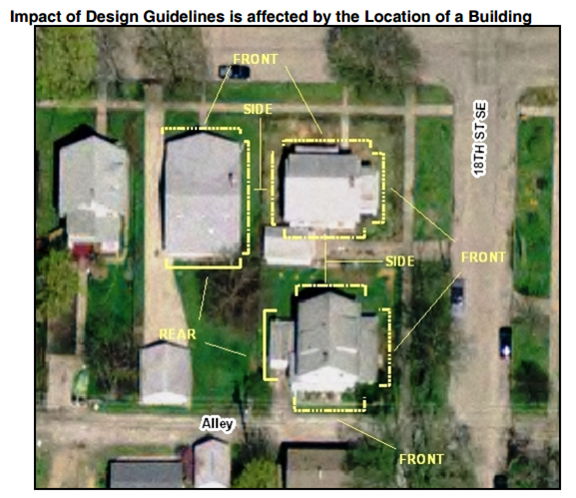 4/24/2018
Criteria for Decision
If any defining features of the building or structure as indicated, but not limited to those included on the Site Inventory Form(s) are proposed to be modified as a result of the proposal indicated on the application for Certificate.
If the proposal is consistent with the Guidelines for Cedar Rapids Historic Districts and/or the most recent edition of the Secretary of Interior's Standards for Rehabilitating Historic Buildings.
If the proposal mitigates adverse effects on the aesthetic, historic, or architectural significance of either the building or structure or of the local historic district or local historic landmark.
4/24/2018
Analysis
Orientation of parcel property
Guidelines not fully applicable
Functionality and livability of property
4/24/2018
Actions
Approve as submitted; or
Approve with modifications agreeable to the applicant; or 
Deny the application; or 
Request additional information.
4/24/2018
4/24/2018
Certificate of Appropriateness
1416 3rd Ave SE
Project Description
14 vinyl window replacements 
Work has been completed
All elevations
4/24/2018
1416 3rd Ave SE
4/24/2018
1416 3rd Ave SE
4/24/2018
1416 3rd Ave SE
4/24/2018
Materials
Vinyl windows
Not modifying the window opening
4/24/2018
Historic Preservation Guidelines
Recommended: 
Retain and repair historic window sashes and frames
Replace windows with the home’s original window material (e.g. wood for wood) 
Replacement windows should match originals as closely as possible
Repair or install new storm windows
Vinyl or aluminum products are allowed only at the rear of a house
Not Recommended:
Windows constructed of modern building materials, such as vinyl or aluminum on the front and side of homes
Decreasing the size of the window opening
4/24/2018
Guideline Prioritization
Those features that face the street or face the alley where it intersects the street. Buildings on corner lots, lots which are located at the intersection of two streets, or at the intersection of a street and an alley, are considered to have two street faces.
Features on sides of buildings that are visible from the street but don’t directly face the street.
Other exterior features not in direct view from the street such as at the rear of buildings.
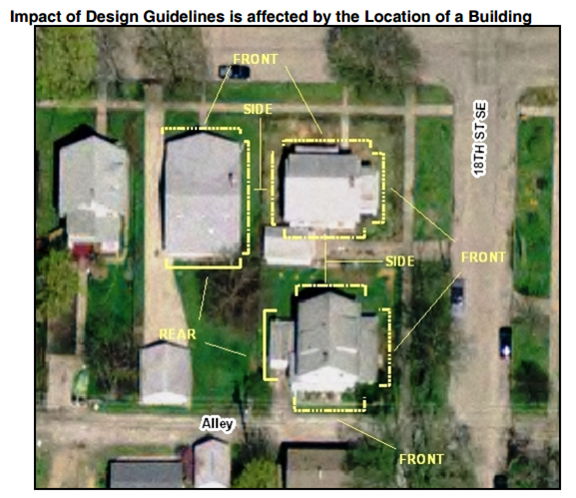 4/24/2018
Criteria for Decision
If any defining features of the building or structure as indicated, but not limited to those included on the Site Inventory Form(s) are proposed to be modified as a result of the proposal indicated on the application for Certificate.
If the proposal is consistent with the Guidelines for Cedar Rapids Historic Districts and/or the most recent edition of the Secretary of Interior's Standards for Rehabilitating Historic Buildings.
If the proposal mitigates adverse effects on the aesthetic, historic, or architectural significance of either the building or structure or of the local historic district or local historic landmark.
4/24/2018
Analysis
Windows should be assessed individually depending on priority of elevation. 
No window opening modifications as a mitigating factor.
4/24/2018
Actions
Approve as submitted; or
Approve with modifications agreeable to the applicant; or 
Deny the application; or 
Request additional information.
4/24/2018
4/24/2018
Demolition Review
359 Garden Dr. SE
359 Garden Dr. SE
Accessory structure built in 1919
Within area recommended for intensive survey 
Cedar Rapids Citywide Historic and Architectural Reconnaissance Survey
Consider placing a 60-day hold
4/24/2018
359 Garden Dr. SE
4/24/2018
359 Garden Dr. SE
4/24/2018
359 Garden Dr. SE
Accessory structure in normal condition
Area is recommended for intensive survey
The Bever Park/Woods Additions ranked third on commission priority rank.
4/24/2018
1. Determination of                                     Historic Significance
2a. Not Historically Significant
2b. Historically Significant
60-day hold if HPC wishes to explore options (e.g. photo doc) with property owner
Release Property
Release property if HPC does not wish to explore options
4/24/2018
18.02(T) Cedar Rapids Municipal Code – Historic Significance:
1. Associated with events that have made a significant contribution to the broad patterns of our history; or
2. Associated with the lives of significant persons in our past; or
3. Embodies the distinctive characteristics of a type, period, or method of construction, or represents the work of a master, or possesses high artistic values, or represents a significant and distinguishable entity whose components may lack individual distinction; or
4. Yielded, or may be likely to yield, information important in history or prehistory.
4/24/2018
Historic Preservation Commission
Staff Liaison:
Iván Gonzalez
Planner
i.gonzalez@cedar-rapids.org
319.286.5428
William Micheel
Comm. Dev. Assistant Director 
w.micheel@cedar-rapids.org
319.286.5045